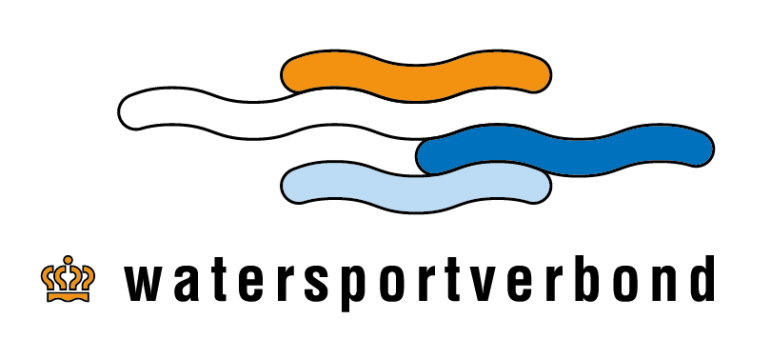 uitgevoerd door:Stichting Kanoactiviteiten
Organisatie wedstrijdrondeNK kanopolo
bidprocedure
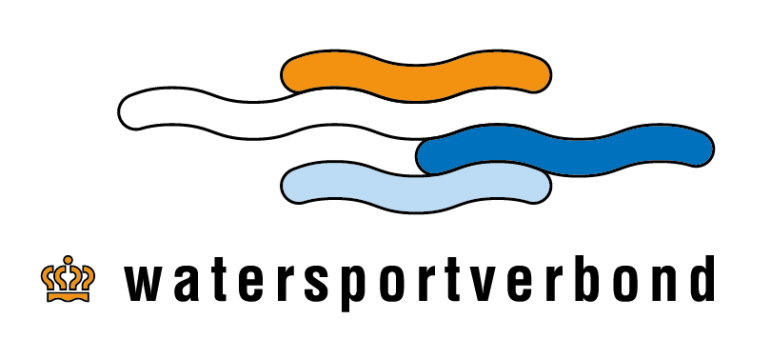 uitgevoerd door:Stichting Kanoactiviteiten
Waar kan een vereniging (of locatie) een bid op uitbrengen;- organisatie van een weekend kanopolowedstrijden	principe data: 	 2de of 3de weekend van mei			 3de weekend van juni			 2de weekend van september- onder ‘organisatie’ wordt verstaan alles om het spelen van wedstrijden mogelijk te maken, met uitzondering van de wedstrijdleiding.
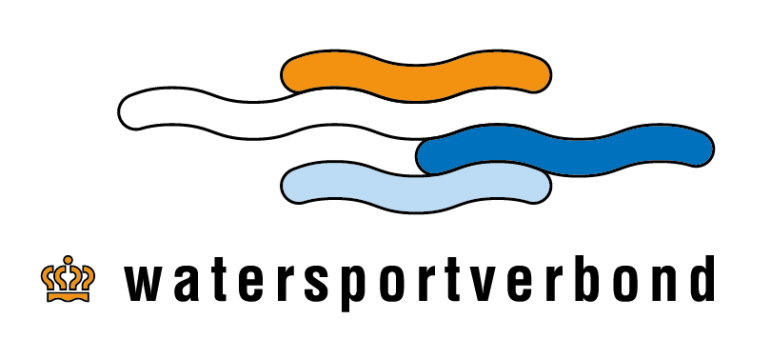 uitgevoerd door:Stichting Kanoactiviteiten
De organisatie dient;- speelvelden te verzorgen conform de ICF reglementen, waarbij minimaal 1 veld de mogelijkheid heeft elektronisch scorebord en schotklok te plaatsen (deze klokken zelf worden door de NK commissie beschikbaar gesteld)- looppaden voor de scheidsrechters aan beide zijden van het veld.- zichtbare EHBO post met gekwalificeerde EHBO’ers- ruimte voor de wedstrijdleiding met stroomvoorziening- kampeergelegenheid voor minimaal 1/3 van de deelnemende teams. - voldoende sanitaire voorzieningen (toilet en douche)
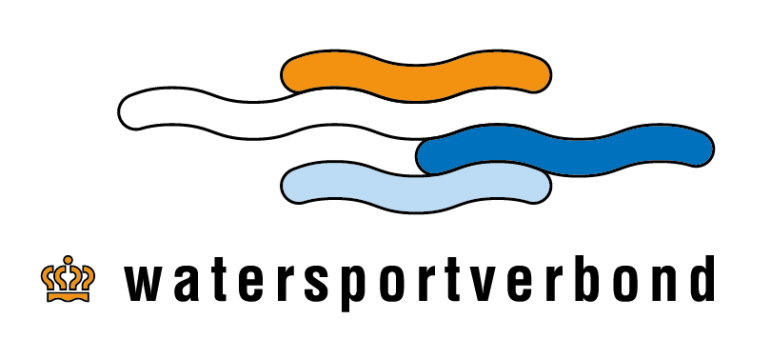 uitgevoerd door:Stichting Kanoactiviteiten
Een vereniging kan bij de commissie NK kanopolo een bid indienen op een van de wedstrijdronden.In het bid dient de organisatie toe te lichten hoe er invulling wordt gegeven aan de gestelde voorwaarden.Buiten deze voorwaarden is men vrij hoe er aan de organisatie invulling wordt gegeven.
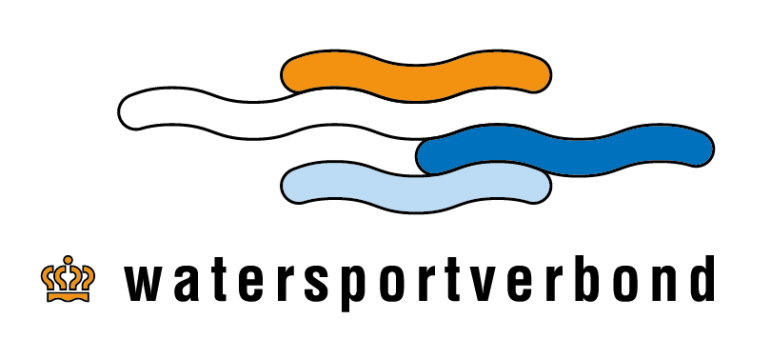 uitgevoerd door:Stichting Kanoactiviteiten
Wat biedt de commissie NK kanopolo aan de organisatie;- wedstrijden van de Nederlandse kampioenschappen- exposure van de sport in je regio- financiële bijdrage volgens onderstaande staffel;	1 speelveld 300 euro	2 speelvelden 600 euro	3 speelvelden 1000 euro	4 speelvelden 1400 euro	5 speelvelden 1800 euro